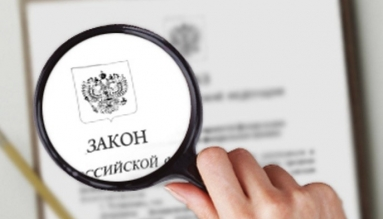 О порядке исполнения обязанности представления сведений о доходах, расходах, об имуществе и обязательствах имущественного характера лицами, замещающими муниципальные должности
Долгова Елена Борисовна,                                                          заместитель начальника отдела по профилактике коррупционных и иных правонарушений                             департамента организации управления и государственной гражданской службы
Представление сведений о доходах гражданами, претендующими на замещение должностей
Представление сведений о доходах сельскими депутатами                      (непостоянная основа), впервые приступившими к исполнению полномочий
Передача справки по акту приема-передачи через специалиста ОМСУ
Уточняющая справка – в течение месяца со дня, следующего за днем представления основной справки
Отдел департамента
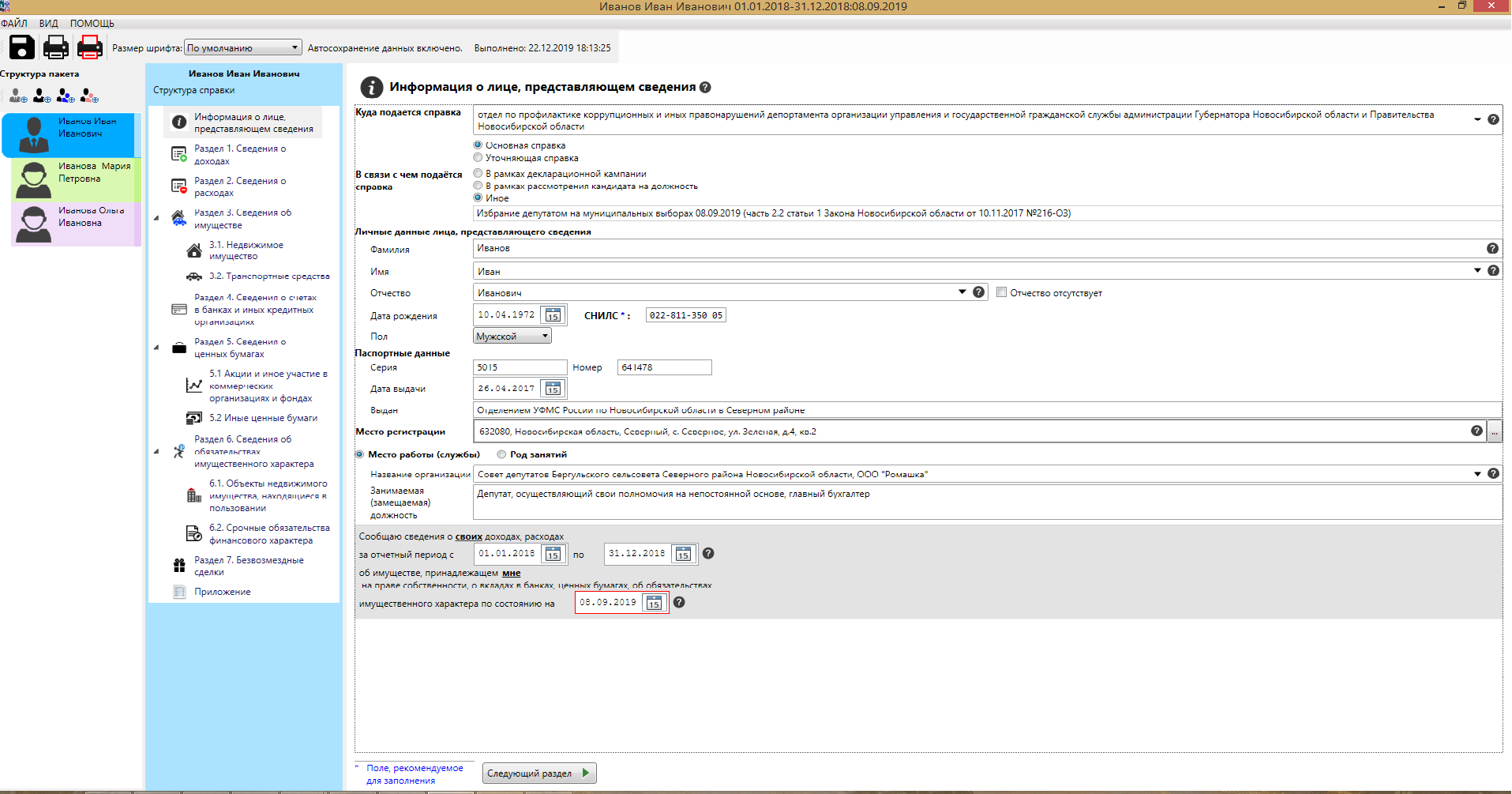 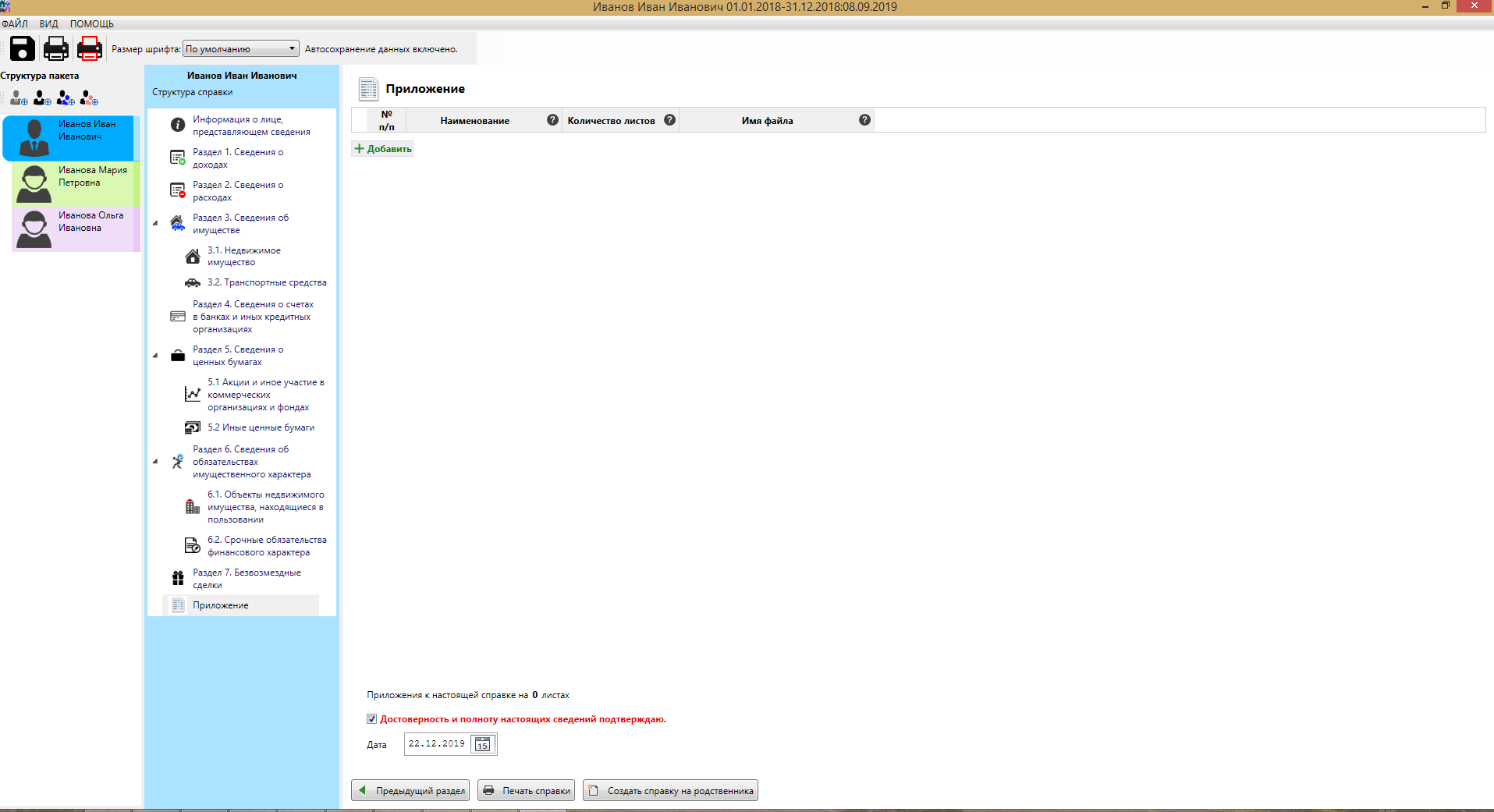 Отчетный период –                         с 1 января по 31 декабря года, предшествующего году представления сведений
Не позднее 30 апреля

На бумажном носителе по установленной форме

Подписанное собственноручно депутатом

В отдел департамента
Расходы по каждой сделке по приобретению объекта недвижимости, транспортного средства, ценных бумаг, акций (долей участия, паев), совершенной в отчетном периоде
Общая сумма сделок                            не превышает общий доход депутата и супруги (супруга)               за 3 последних года, предшествующих отчетному периоду                                              (часть 1 статьи 3 ФЗ № 230-ФЗ)
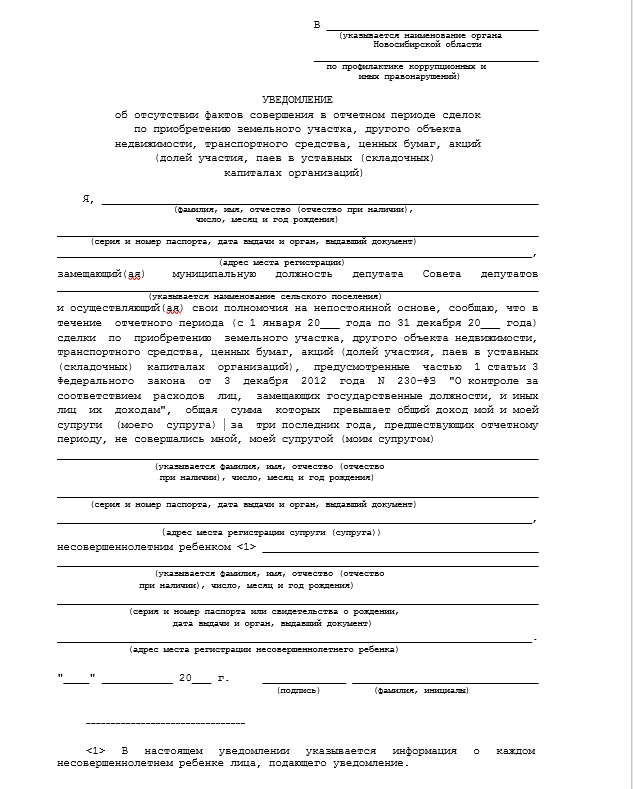 http://www.nso.ru/page/29667
Примеры ситуаций представления сельскими депутатами (непостоянная основа) уведомления в период ДК
Отчетный период – с 1 января по 31 декабря года, предшествующего году представления сведений
Не позднее                        30 апреля

СПО «Справки БК»

Заполняется раздел 2 и все разделы

Оригинал, ксерокопия, электронный носитель
Расходы по каждой сделке по приобретению объекта недвижимости, транспортного средства, ценных бумаг, акций (долей участия, паев), совершенной в отчетном периоде
Общая сумма сделок превышает общий доход депутата и супруги (супруга)               за 3 последних года, предшествующих отчетному периоду                                              (часть 1 статьи 3 ФЗ № 230-ФЗ)
Примеры ситуаций представления сельскими депутатами (непостоянная основа)                                                                             справки  о доходах в период ДК
Представление в период декларационной кампании сведений о доходах другими лицами, замещающими муниципальные должности
Декларанты 2020 года